DNA: Ask a question make a statement
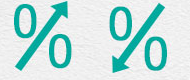 22.9.20
Express a Number as a Percentage of another number.
Unit 4H
Unit 5 - Fractions, Decimals
and Percentages
Prior learning:
Place value.
Percentage as an amount out of 100.
Multiplication and division.
Ordering integers on a number line.
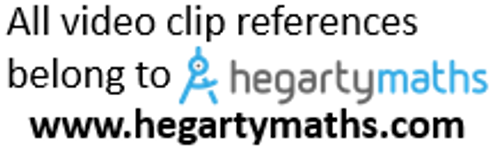 Shading fractions of diagrams, equivalence and simplification of fractions.
57-59,61
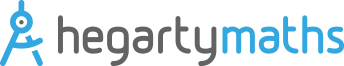 Convert between improper fractions and mixed numbers.
63-64
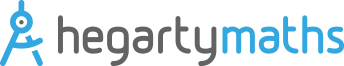 65-66,
67-70
Four operations with mixed and improper fractions.
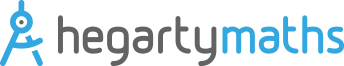 60
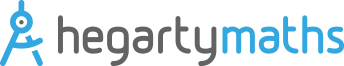 Order fractions.
Find fractions of an amount.
77
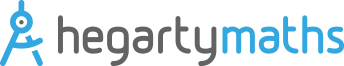 Calculate a percentage of an amount and percentage change.
84-90
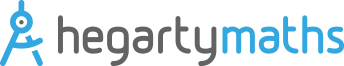 73-76,
82-83
Convert between fractions, decimals and percentages and compare them.
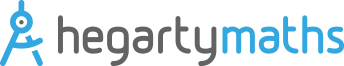 93-94
Calculate simple and compound interest.
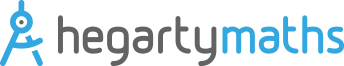 Next steps:
Calculating proportions of pie charts.
Using multipliers.
Reverse percentages.
Reverse fractions.
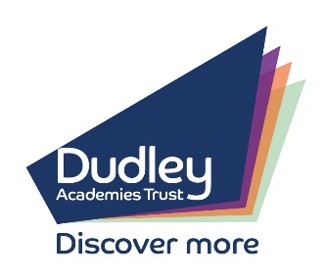 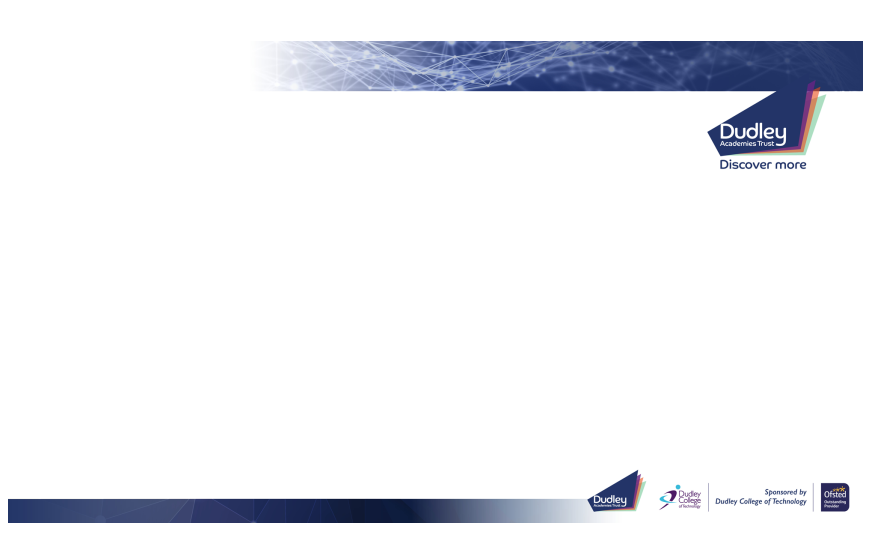 Progress Indicators:

Good Progress: Pupils can find the Percentage of an amount by using Fractions and Decimals


Outstanding Progress: Pupils can use Multipliers with a Calculator to solve percentage Increase and Decrease.
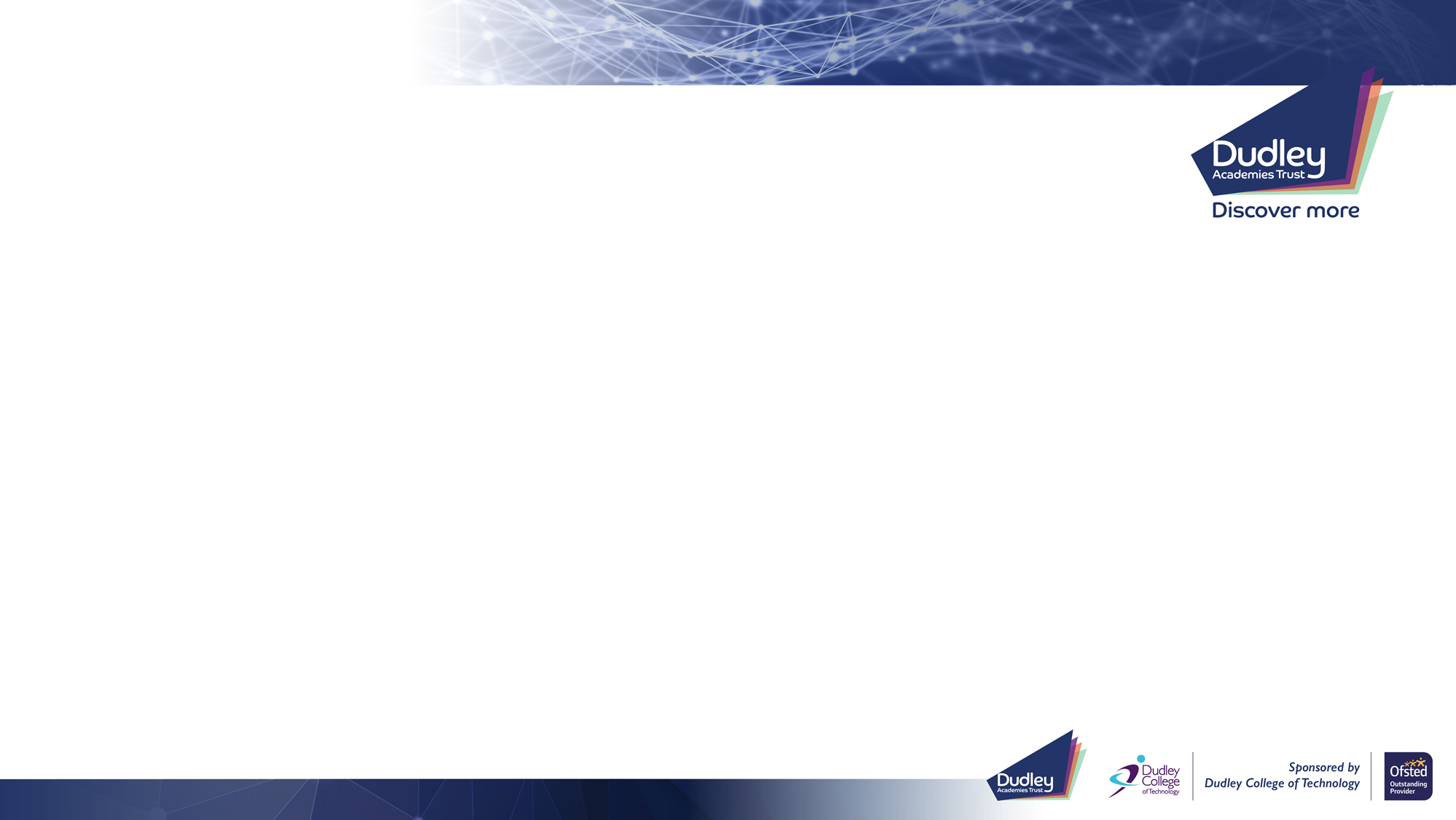 Worked Example
Your Turn
CASIO fx-83GT PLUSCALCULATOR
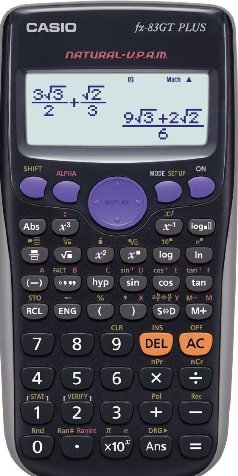 These calculators are brilliant, if
you know how to use them correctly!
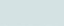 The % button works on this version – here is how to use it
FIND THE PERCENTAGE OF A NUMBER
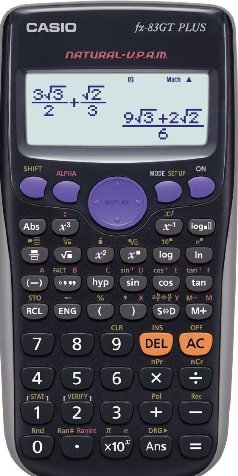 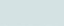 14% x 1250
175
Write 5 as a percentage of 20.
Write 50 as a percentage of 200.
Write 150 as a percentage of 200.
Write 15 as a percentage of 20.
Write 5 as a percentage of 40.
Write 50 as a percentage of 400.
Write 150 as a percentage of 400.
Write 15 as a percentage of 40.
Write 150 as a percentage of 40
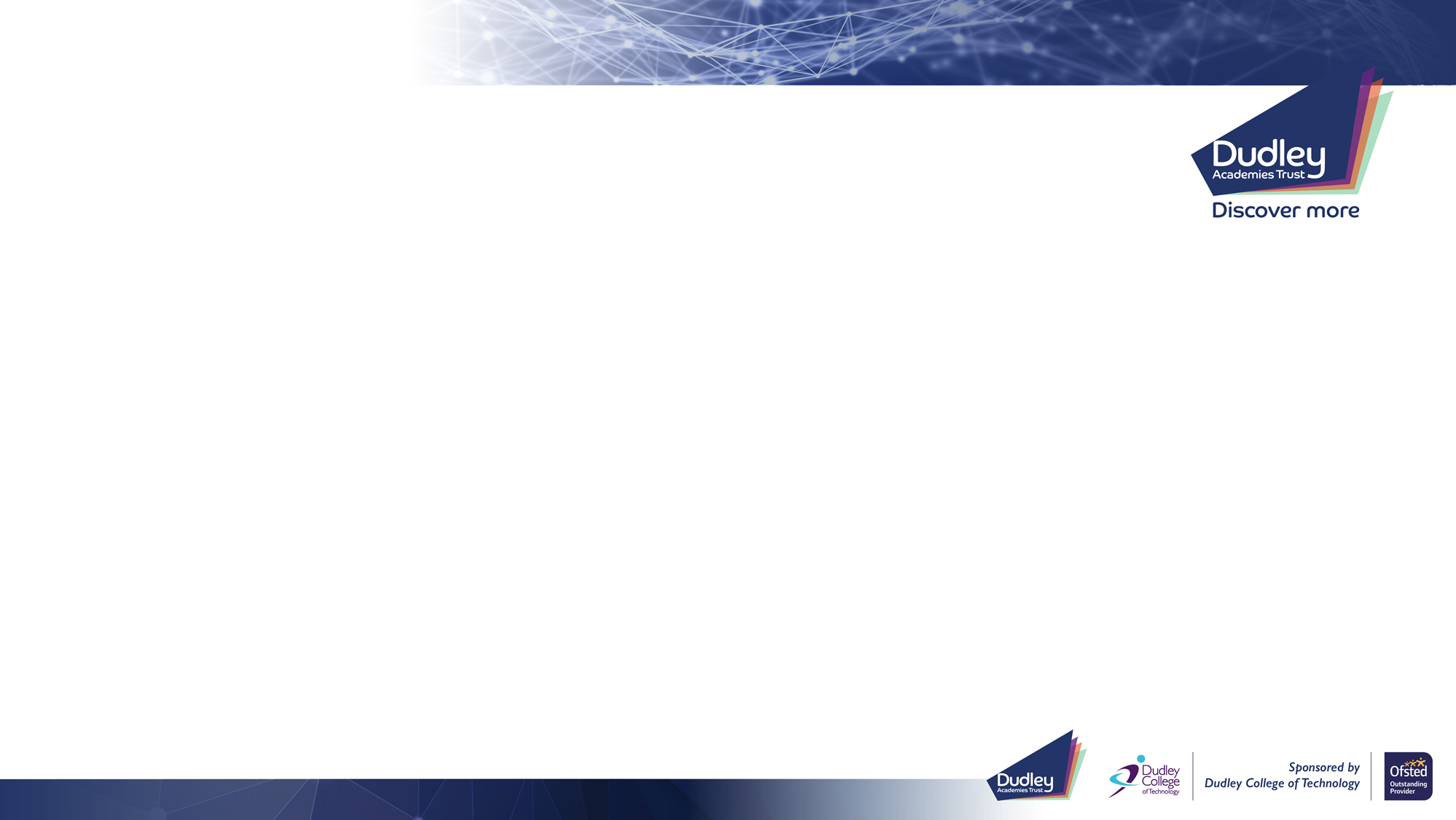 Intelligent Practice
25%
25%
75%
75%
12.5%
12.5%
37.5%
37.5%
375%
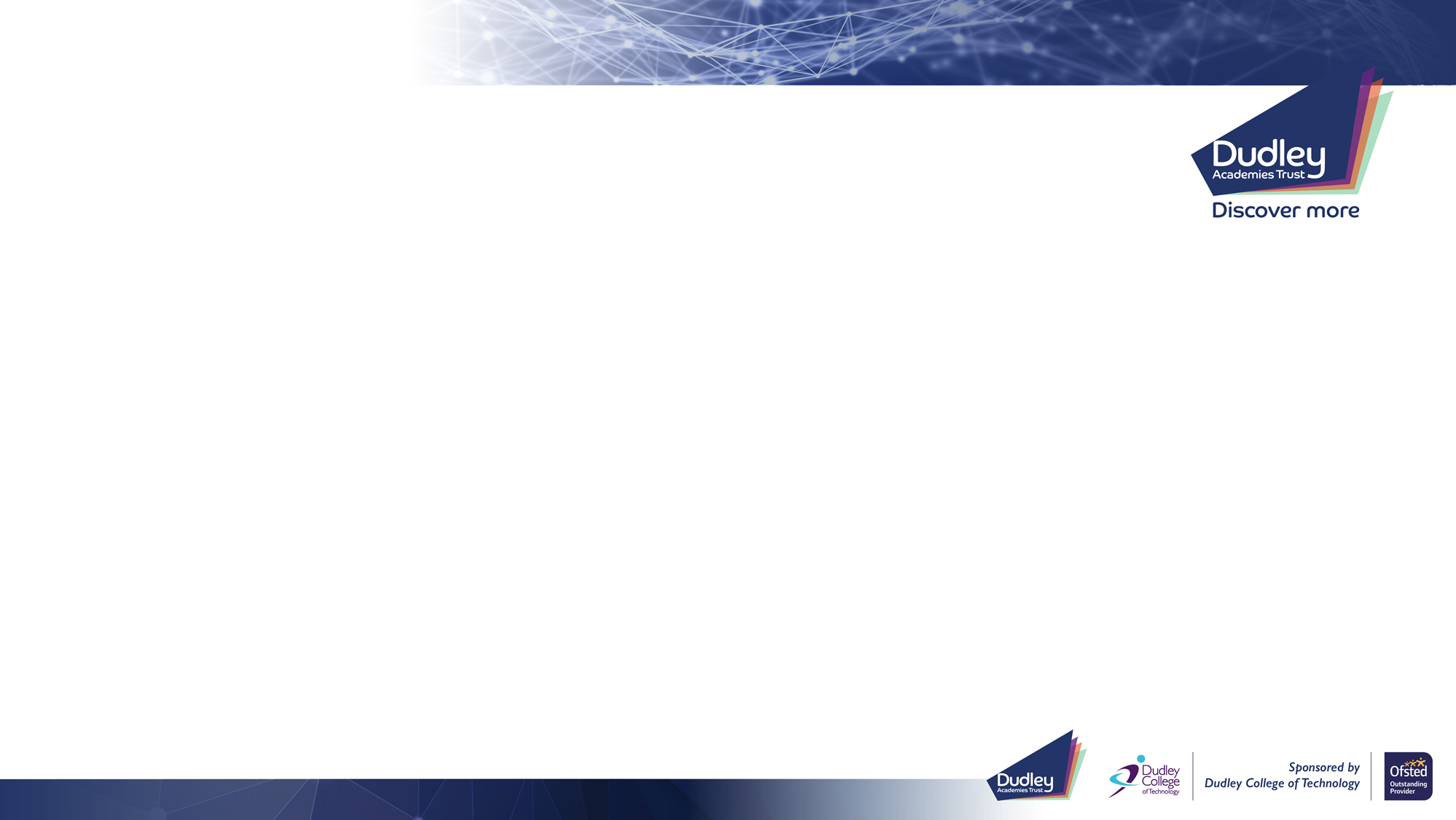 Write 5 as a percentage of 20.
Write 50 as a percentage of 200.
Write 150 as a percentage of 200.
Write 15 as a percentage of 20.
Write 5 as a percentage of 40.
Write 50 as a percentage of 400.
Write 150 as a percentage of 400.
Write 15 as a percentage of 40.
Write 150 as a percentage of 40
Task:
Calculate the percentage of the amount
66% of 99		(b)  84% of 84		(c)  17.5% of 130
(d)  20.3% of 190	(e)  23.8% of 70



1.5% of 68		(g)  1.9% of 95		(h)  99.9% of 16
(i)  104% of 65		(h)  117.5% of 49
Answers
65.34		(b)  70.56		(c)  22.75
(d)  38.57		(e)  16.66



1.02		(g)  1.805		(h)  15.984
(i)   67.6		(h)  57.575
BINGO
Draw a 3 x 3 grid as shown below:
Place any nine numbers below into the grid (repeats forbidden)
68.16         188.83            99.12         169.47
216.45         39.6              530.4         649.8
56.7             364               253.4         326.4
236.16         497.8            120.4         1.21
MERIT TIME:
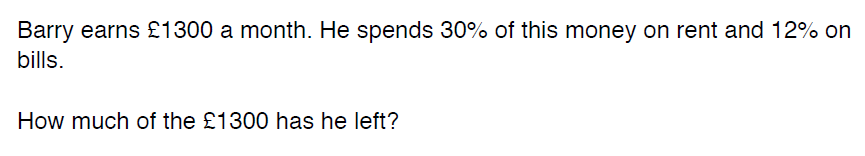 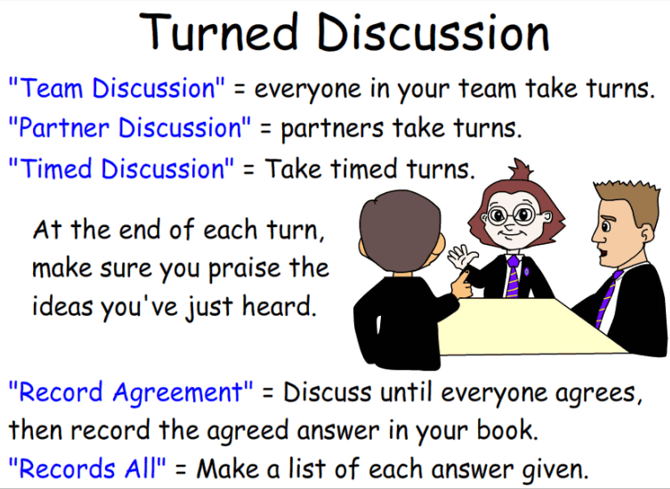 Demonstrate
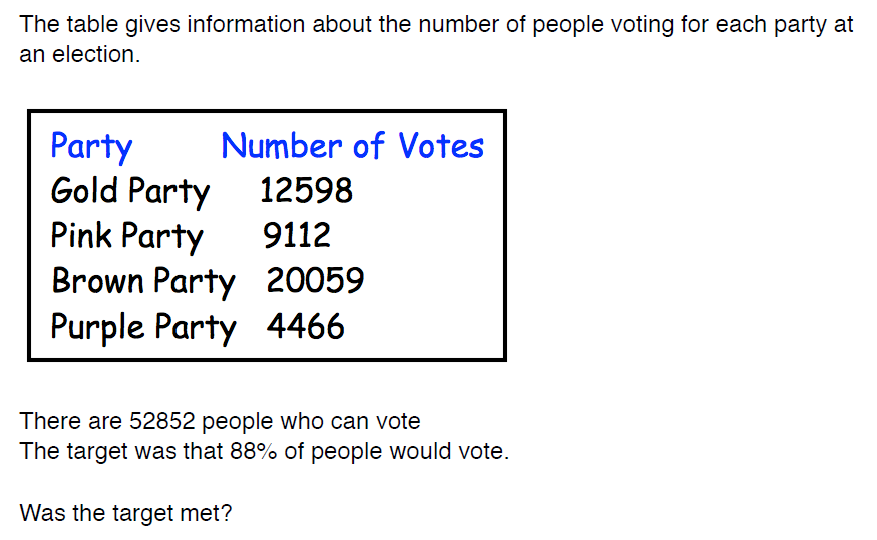 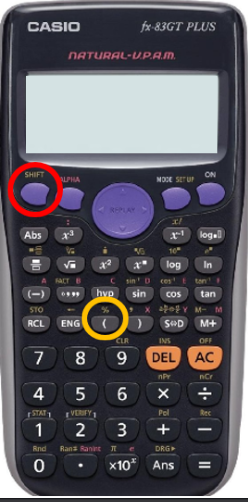 On these calculators we can if we want to simply divide by the % rather than the decimal multiplier

Note: 20% increase = 120% = 1.2 (Multiplier)
We Do:
In a sale, the all items are reduced by 20%. If the sale price of a jacket is £40, what was its original price prior to the sale?
Initial Amount
Percentage Change
Final Amount
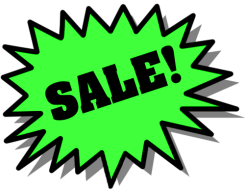 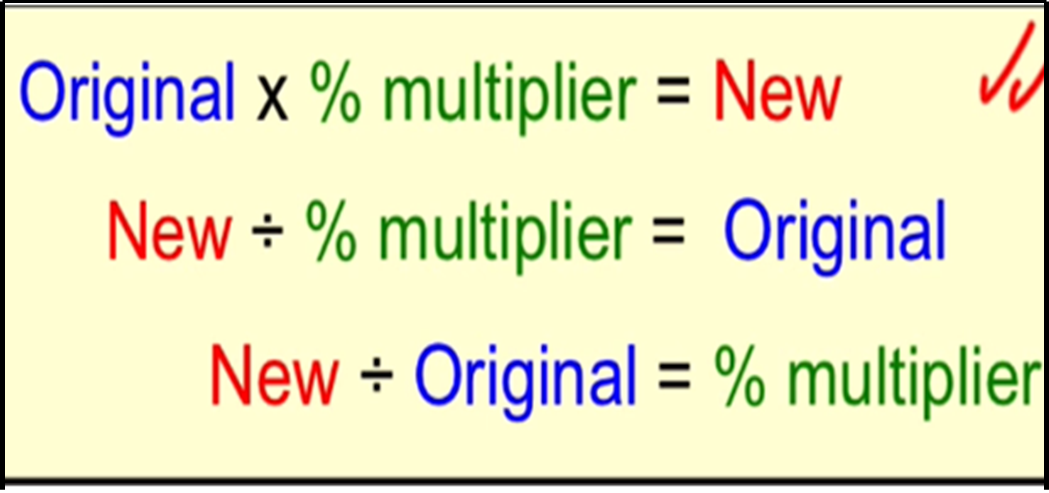 ?
=     £40
×    80%
The jacket was £50 prior to the sale
Rearranging our equation…
[Speaker Notes: Remind about the calculators and the fact you can divide by 80% in this example]
We Do:
In a sale, the all items are reduced by 20%. If the sale price of a jacket is £40, what was its original price prior to the sale?
Initial Amount
Percentage Change
Final Amount
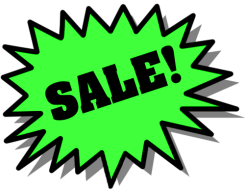 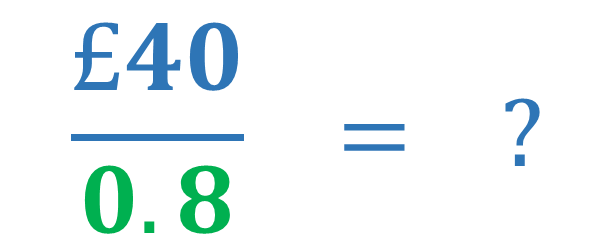 ?
=     £40
×    0.8
The jacket was £50 prior to the sale
Rearranging our equation…
[Speaker Notes: Remind about the calculators and the fact you can divide by 80% in this example]
We Do:
In a sale, a smartphone costs £350 after a 30% discount has been applied. What was the original price of the smartphone?
Original Price
Percentage Change
Sale Price
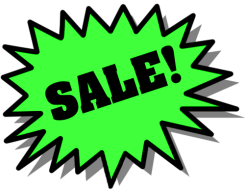 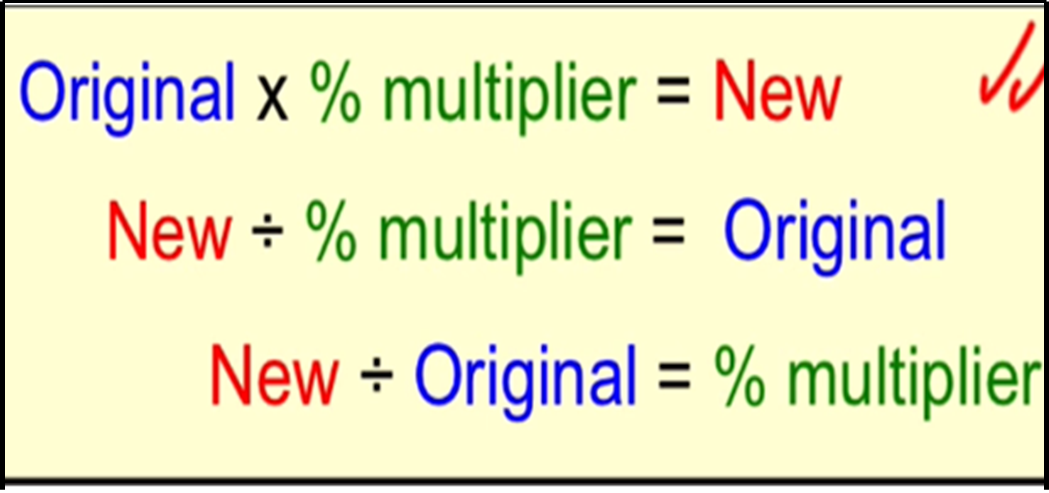 ?
=     £350
×    70%
The smartphone was £500 prior to the sale
We Do:
In a sale, a smartphone costs £350 after a 30% discount has been applied. What was the original price of the smartphone?
Original Price
Percentage Change
Sale Price
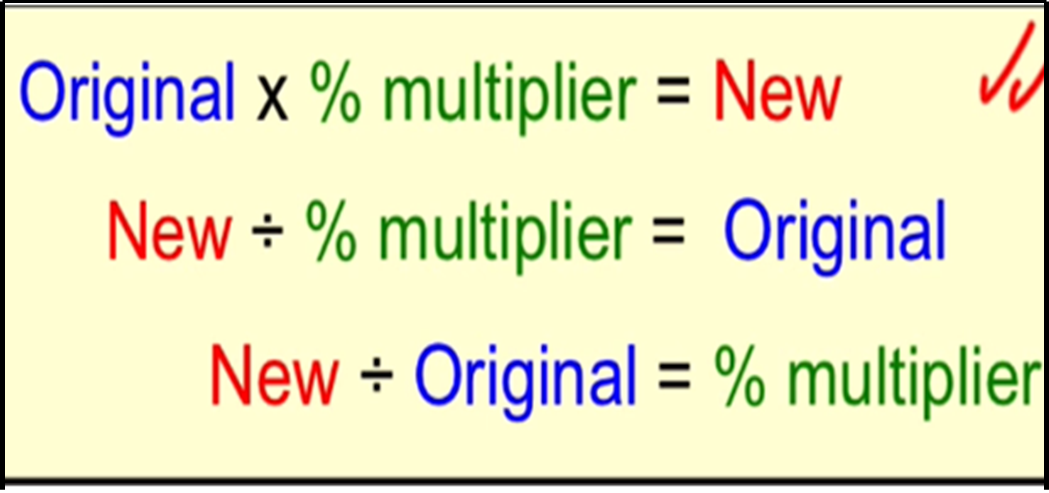 ?
=     £350
×    0.70
The smartphone was £500 prior to the sale
You Do:
In a sale, I paid £60 for a pair of trainers. I received a 20% discount using my student card. How much would the trainers normally cost?
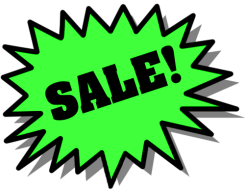 The trainers normally cost £75
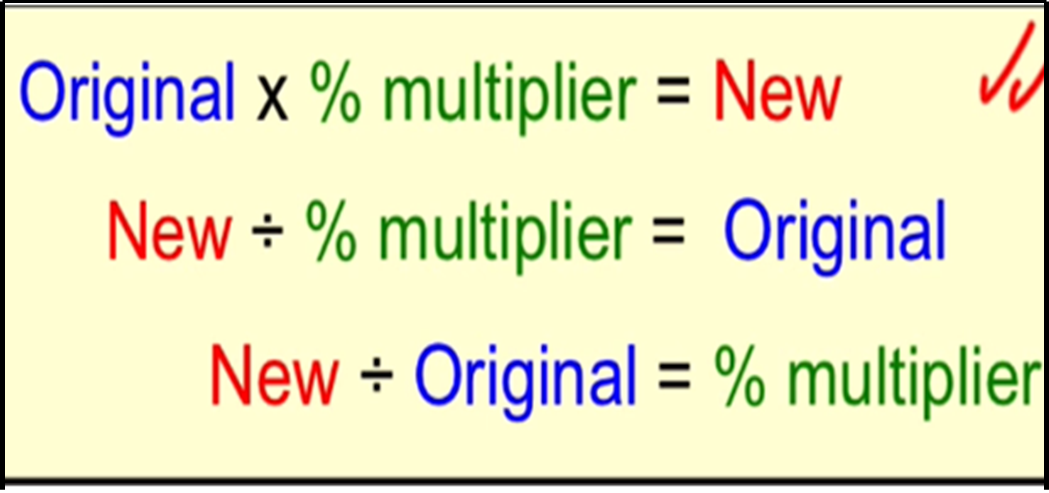 × 0.80
Price before discount
Price after discount
÷ 0.80
You Do:
In a sale, I paid £60 for a pair of trainers. I received a 20% discount using my student card. How much would the trainers normally cost?
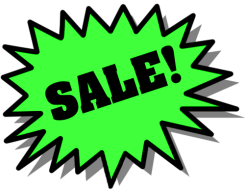 The trainers normally cost £75
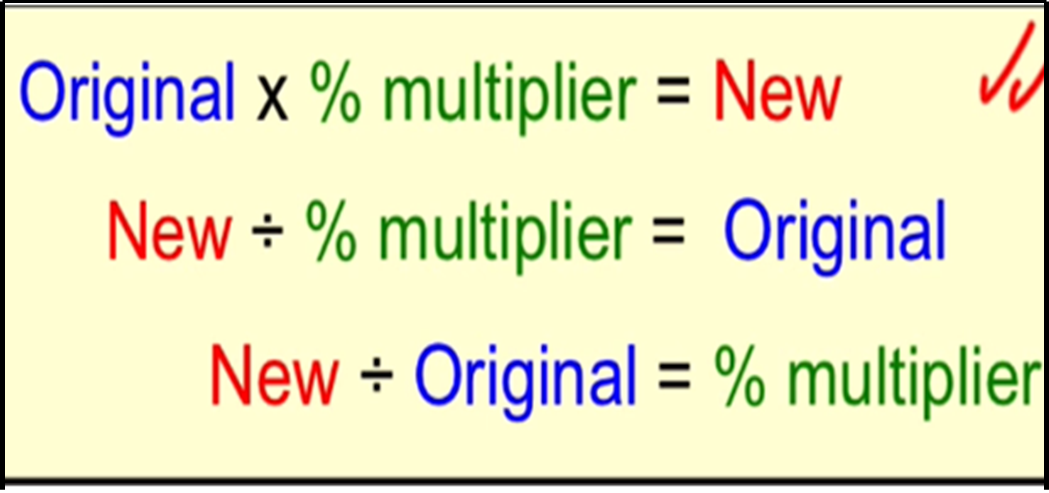 × 80%
Price before discount
Price after discount
÷ 80%
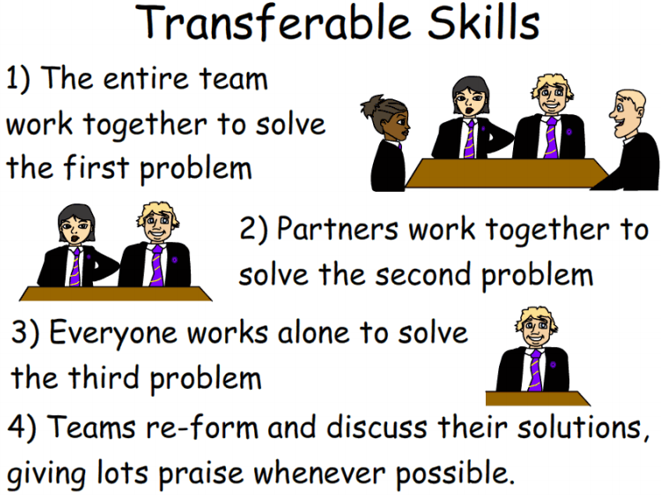 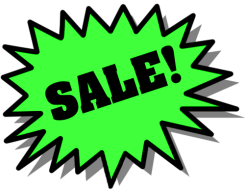 Sale Price£25.50
Sale Price£60
Sale Price£40
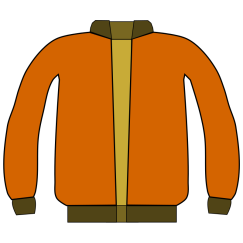 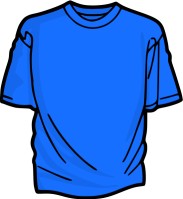 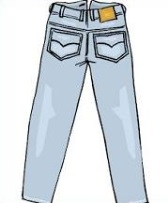 Sale Price£1.40
Sale Price£54
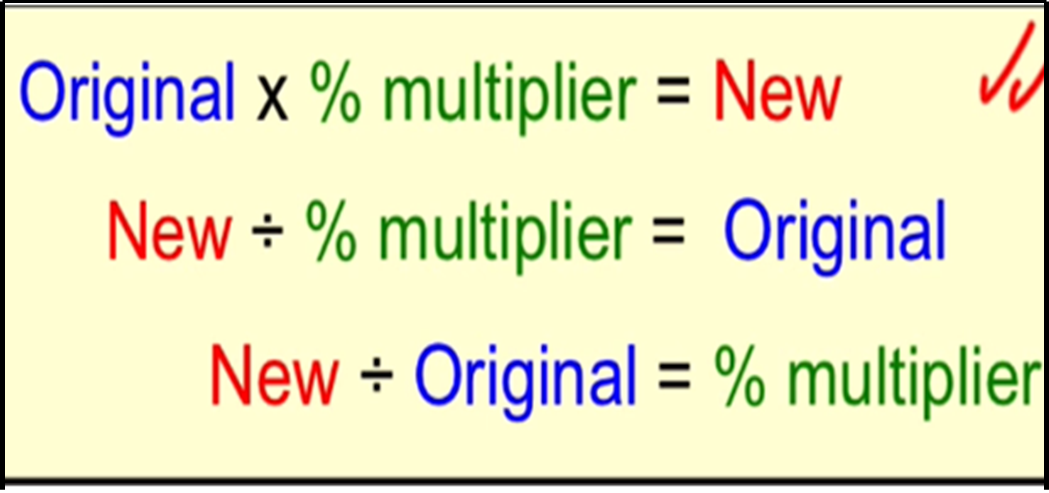 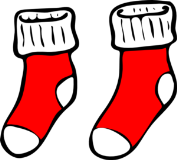 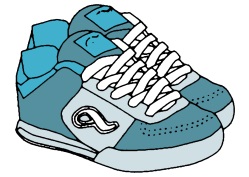 Answers
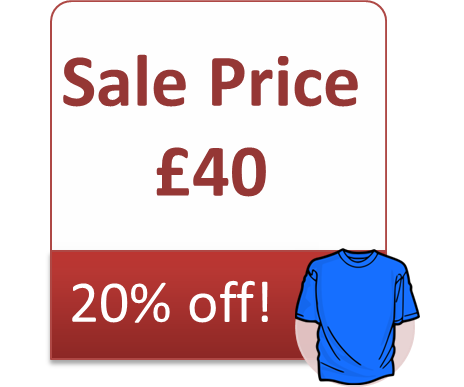 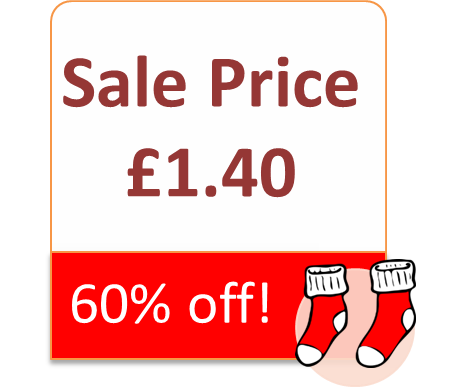 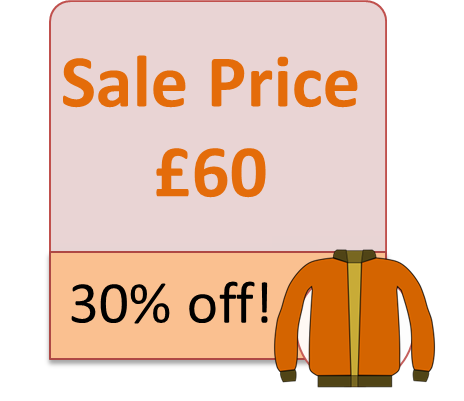 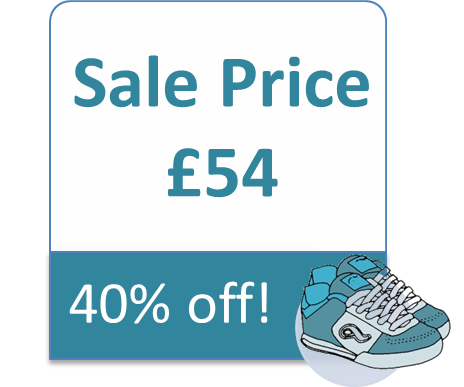 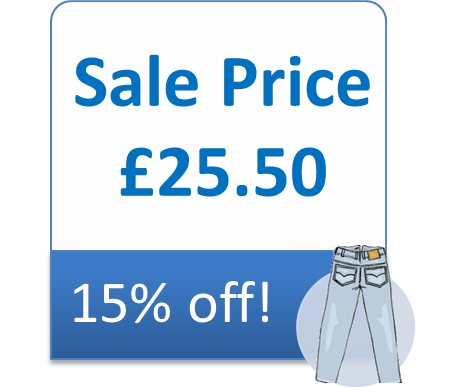 Answers
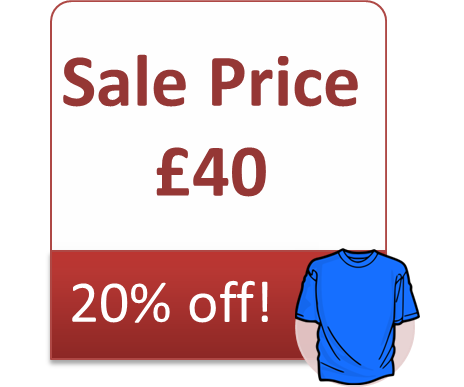 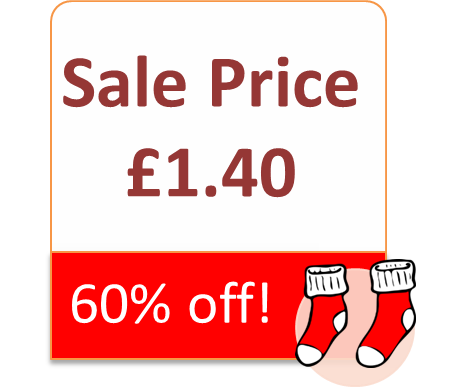 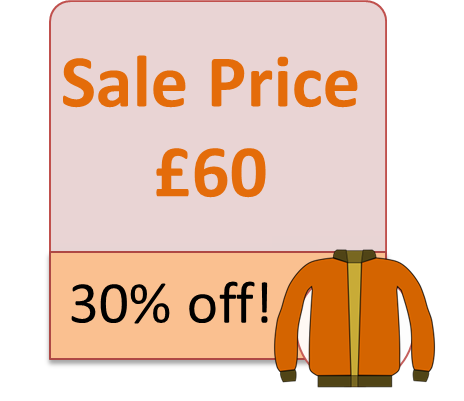 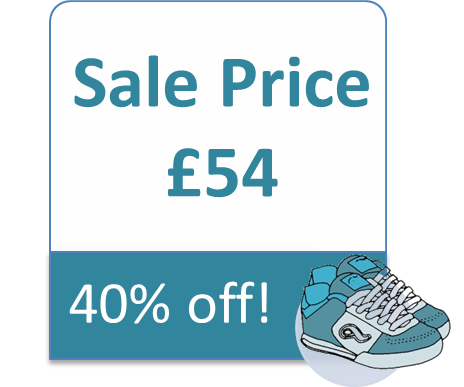 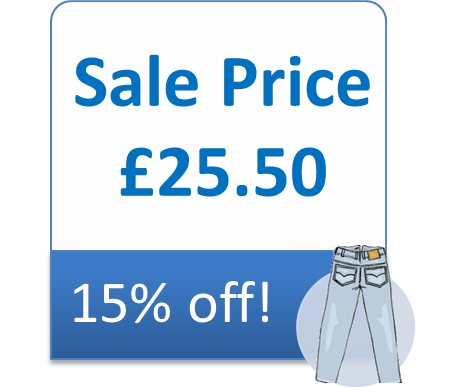 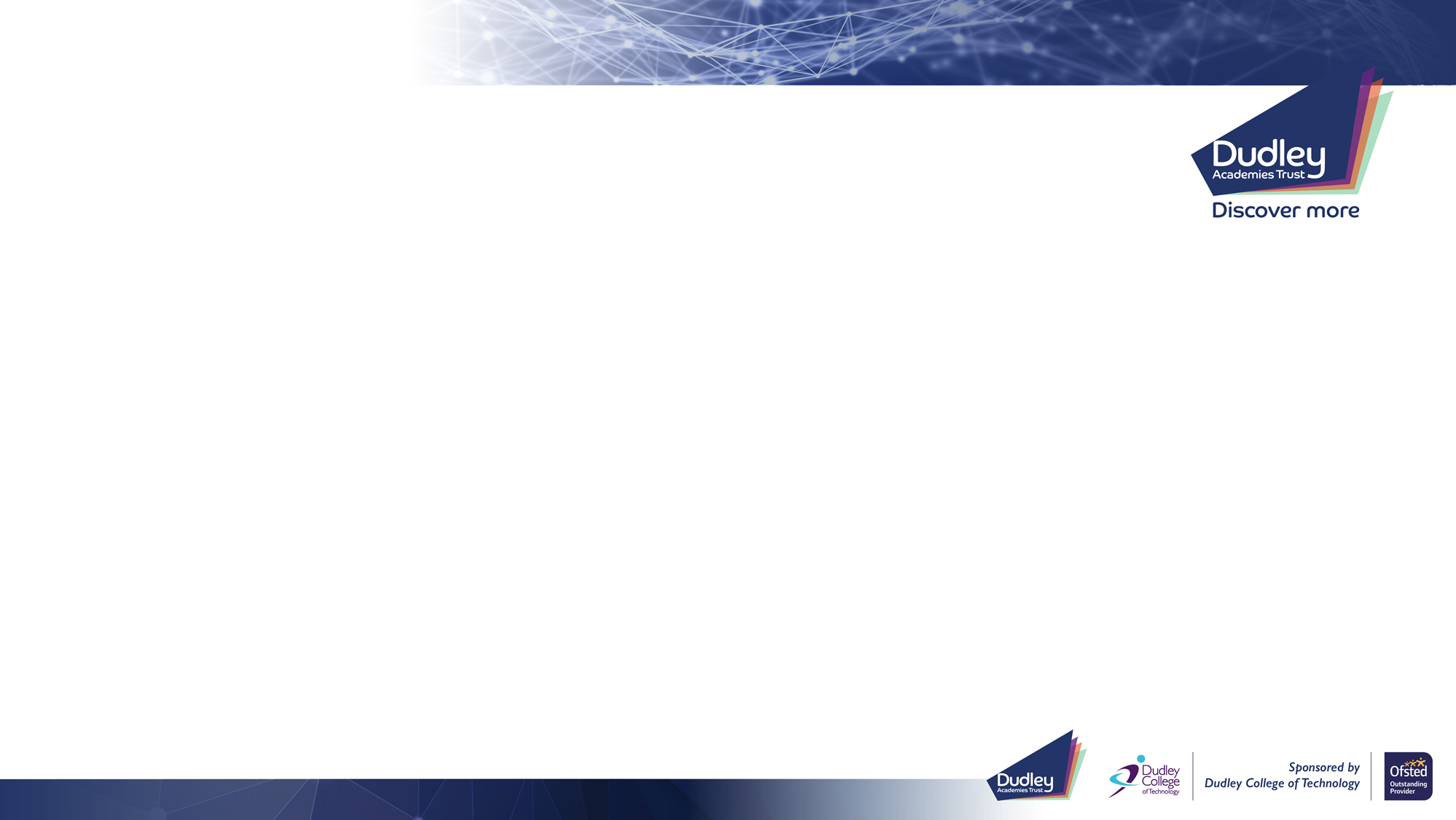 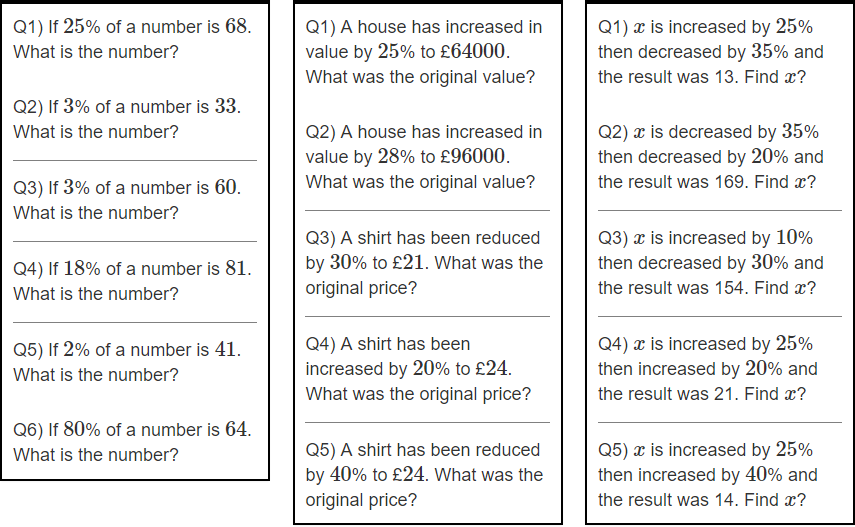 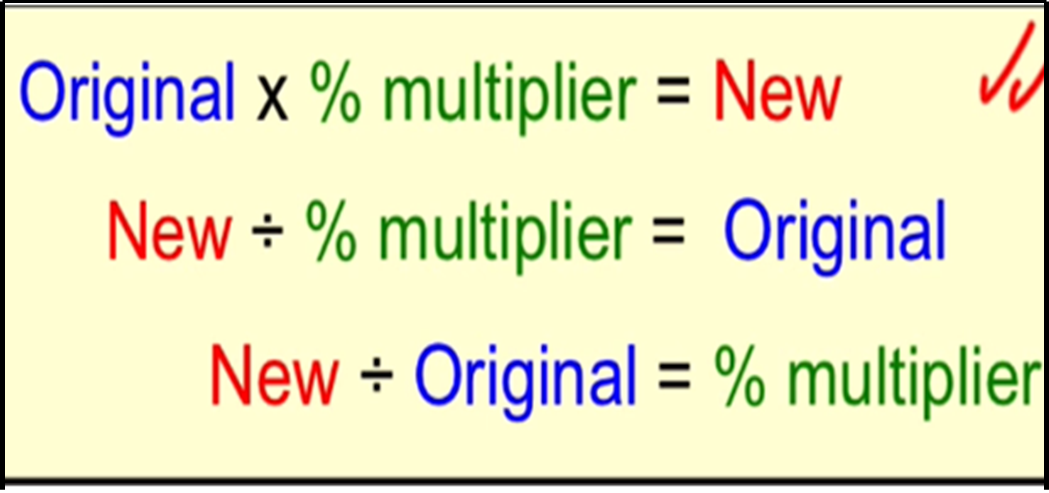 Challenge:
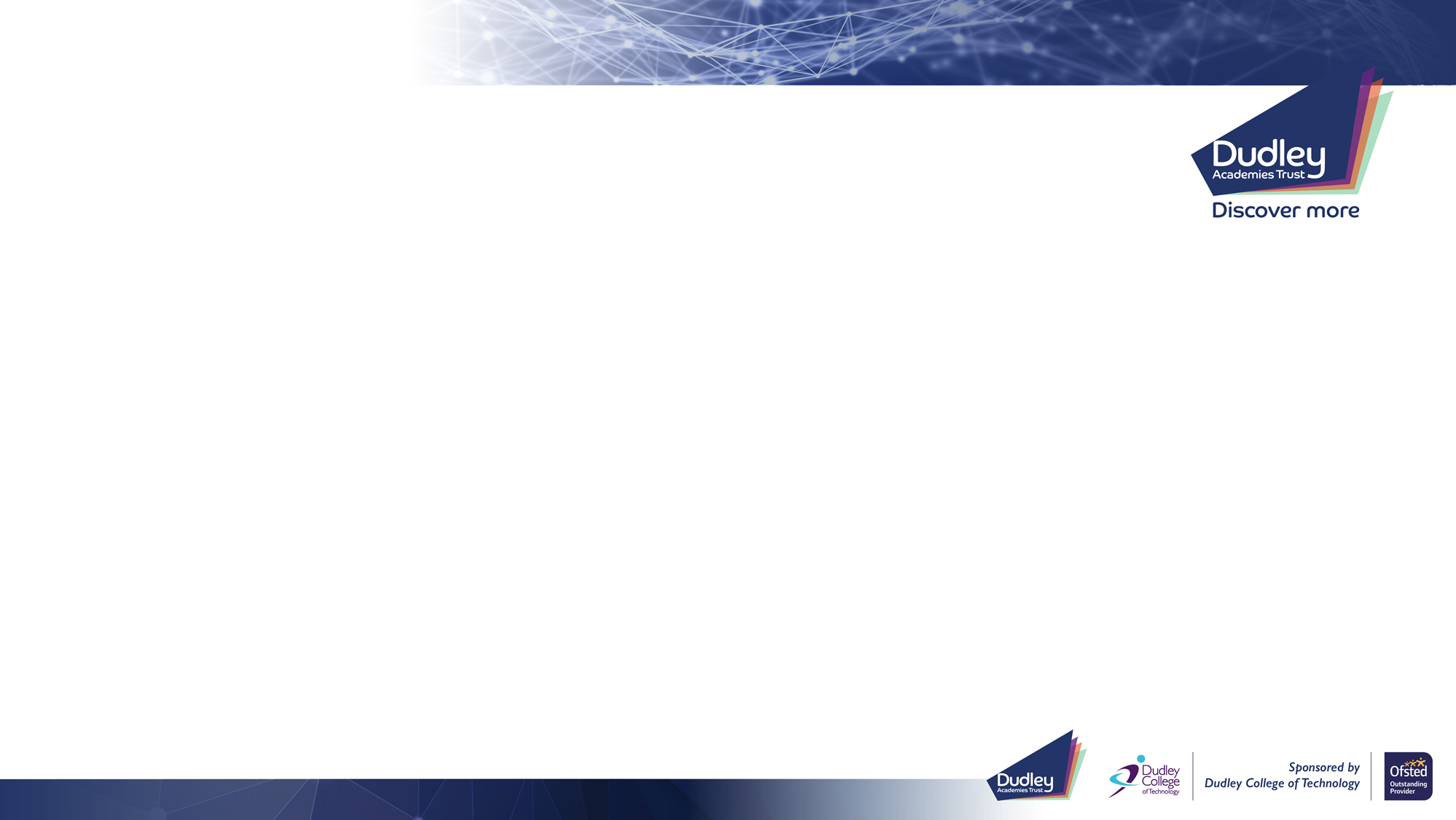 Answers
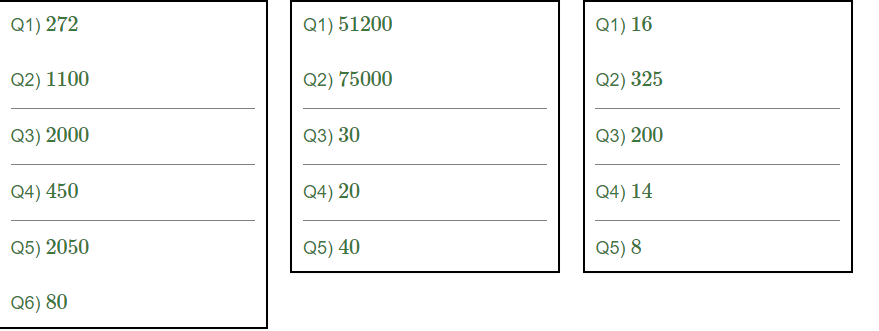 Demonstrate
a) 20% off everything”, screamed the sale posters. I paid £60. What should I have paid before the sale?
b) Yesterday evening, my 25 mile journey home took 25% longer than usual. By what percentage was my average speed reduced compared to normal?
c) The price of a hamster is reduced by 20% to £640. What was the original cost?
Answers
a) 20% off everything”, screamed the sale posters. I paid £60. What should I have paid before the sale?
£75
b) Yesterday evening, my 25 mile journey home took 25% longer than usual. By what percentage was my average speed reduced compared to normal?
20%
c) The price of a hamster is reduced by 20% to £640. What was the original cost?
£800.
Connect
1) If 60% of a number is £420. What is the number?	    		
2) A car is reduced by 30% to £3500. What was the original cost? 
	
3) If 22% of a number is 66, what is the number?
DNA
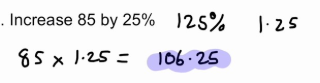 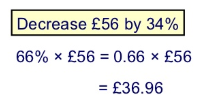 Make a statement / ask a question
23.9.20
Understanding Percentages greater than 100%
Unit 4M
Unit 5 - Fractions, Decimals
and Percentages
Prior learning:
Place value.
Percentage as an amount out of 100.
Multiplication and division.
Ordering integers on a number line.
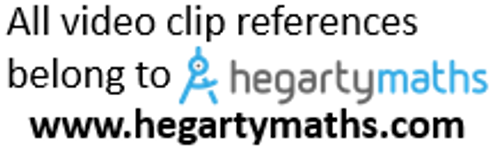 Shading fractions of diagrams, equivalence and simplification of fractions.
57-59,61
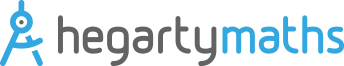 Convert between improper fractions and mixed numbers.
63-64
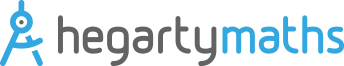 65-66,
67-70
Four operations with mixed and improper fractions.
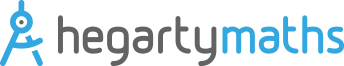 60
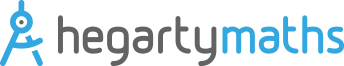 Order fractions.
Find fractions of an amount.
77
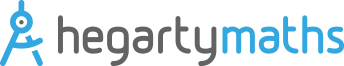 Calculate a percentage of an amount and percentage change.
84-90
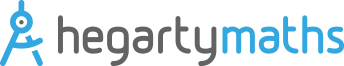 73-76,
82-83
Convert between fractions, decimals and percentages and compare them.
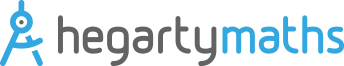 93-94
Calculate simple and compound interest.
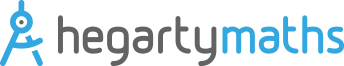 Next steps:
Calculating proportions of pie charts.
Using multipliers.
Reverse percentages.
Reverse fractions.
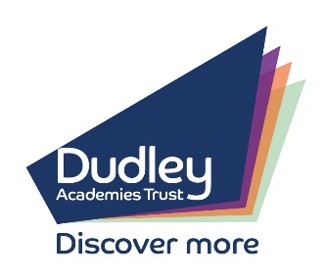 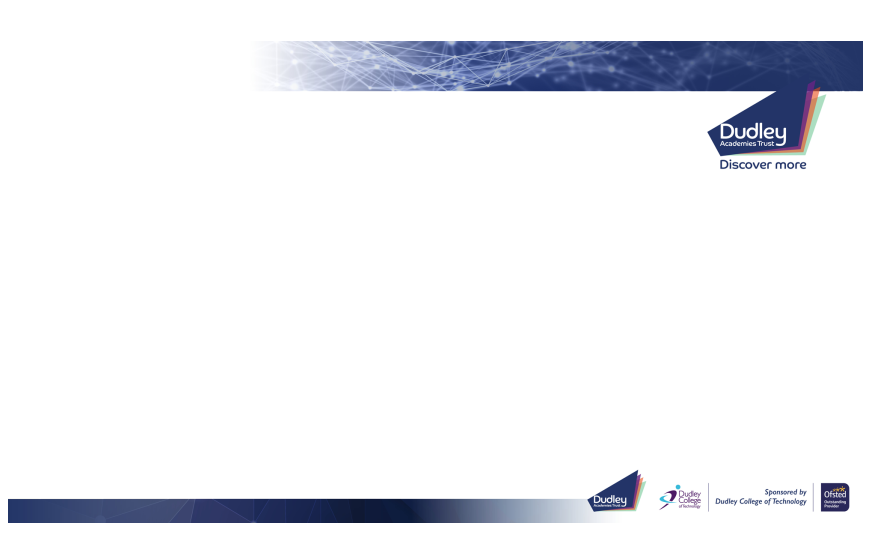 Progress Indicators:

Good Progress: Pupils can find the Percentage of an amount by using Fractions and Decimals


Outstanding Progress: Pupils can use Multipliers with a Calculator to solve percentage Increase and Decrease.
Percentage Increase
The value of Frank’s house has gone up by 20% in the last year. If the house was worth £150 000 1 year ago, how much is it worth now?
Find the result in a single calculation.
The original amount is 100%:
100%
20%
Now we add 20%
We now have 120%
[Speaker Notes: Remind pupils that 100% of the original amount is like one times the original amount: it remains unchanged. 100% means ‘all of it’.
When we add on 20% we are adding on 20% to the original amount, 100%, to make 120% of the original amount.
Ask pupils why might it be better to find 120% than to find 20% and add it on.
Establish that it’s quicker because we can do the calculation in one step. 
Discuss how 120% can be written as a decimal.]
=
=
1.20
120
100
120%
So multiply by 1.2
So……………..
120% of £150 000 = 1.2 × £150 000
So house is worth= £180 000
Remember:
If you have the  Casio FX-83GT plus you can use the % button instead of a decimal multiplier
1.1
10%
25%
1.25
17%
1.17
1%
1.01
5%
1.05
33.5%
1.335
7%
1.07
24.3%
1.243
Percentage increase
Here are some more examples using this method
Increase £50 by 60%.
1.6 × £50
160% × £50 OR
= £80
Increase £86 by 7%.
1.07 × £86
107% × £86 OR
= £92.02
[Speaker Notes: Talk through each example as it appears. Explain the significance of finding a 17.5% increase in relation to VAT.]
Try these
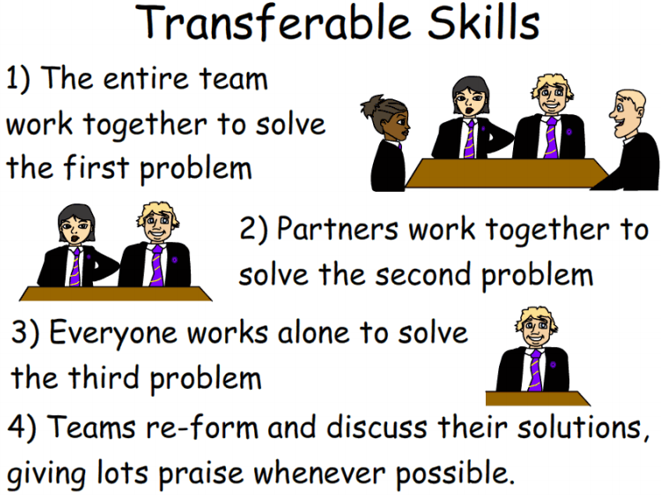 Increase £66 by 22% 
Increase £134 by 36%
Increase £246 by 150% 

*Challenge
Jack had lunch in a restaurant. The food he ordered cost £56. He also had to pay 4% service charge. How much was the total cost of his meal?
Percentage Decrease
A CD walkman originally costing £75 is reduced by 30% in a sale. What is the sale price?
The original amount is 100% like this:
70%
100%
30%
Now we subtract 30%
We now have 70% of the original amount.
[Speaker Notes: Remind pupils again that 100% of the original amount is like one times the original amount, it remains unchanged. 100% is ‘all of it’.
Explain that when we subtract 30% we are  subtracting 30% from the original amount, 100%, to make 70% of the original amount.
Ask pupils why might it be better to find 70% than to find 30% and take it away.
Again, establish that it’s quicker. We can do the calculation in one step.
Discuss how 70% can be written as a decimal.
Conclude that to decrease an amount by 30% we multiply it by 0.7.
Give more verbal examples as necessary.]
=
=
0.70
70
100
70%
So multiply by 0.7
So……………..
70% of £75 = 0.7 × £75
So sale price is = £52.50
Remember:
If you have the  Casio FX-83GT plus you can use the % button instead of a decimal multiplier
0.9
10%
25%
0.75
17%
0.83
1%
0.99
5%
0.95
33.5%
0.665
7%
0.93
24%
0.76
Percentage Decrease
Here are some more examples using this method:
Decrease £65 by 20%.
0.8 × £65
80% × £65 OR
= £52
Decrease £320 by 3%.
0.97× £320
97% × £320 OR
= £310.40
[Speaker Notes: Talk through each example as it appears. Pupils should be able to confidently subtract any given amount from 100 in their heads.]
Try these
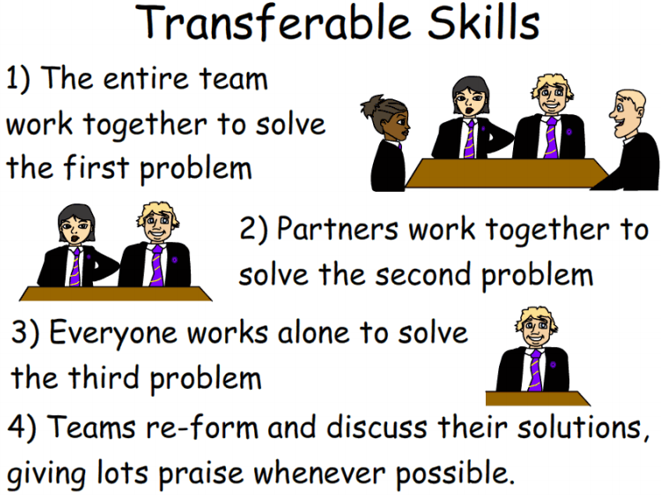 Decrease £34 by 25%
Decrease £120 by 8%
Decrease £46 by 18%


*Challenge
In a sale a DVD player that originally cost £130 was reduced by 20%. John bought the DVD player at the sale price – how much did he pay?
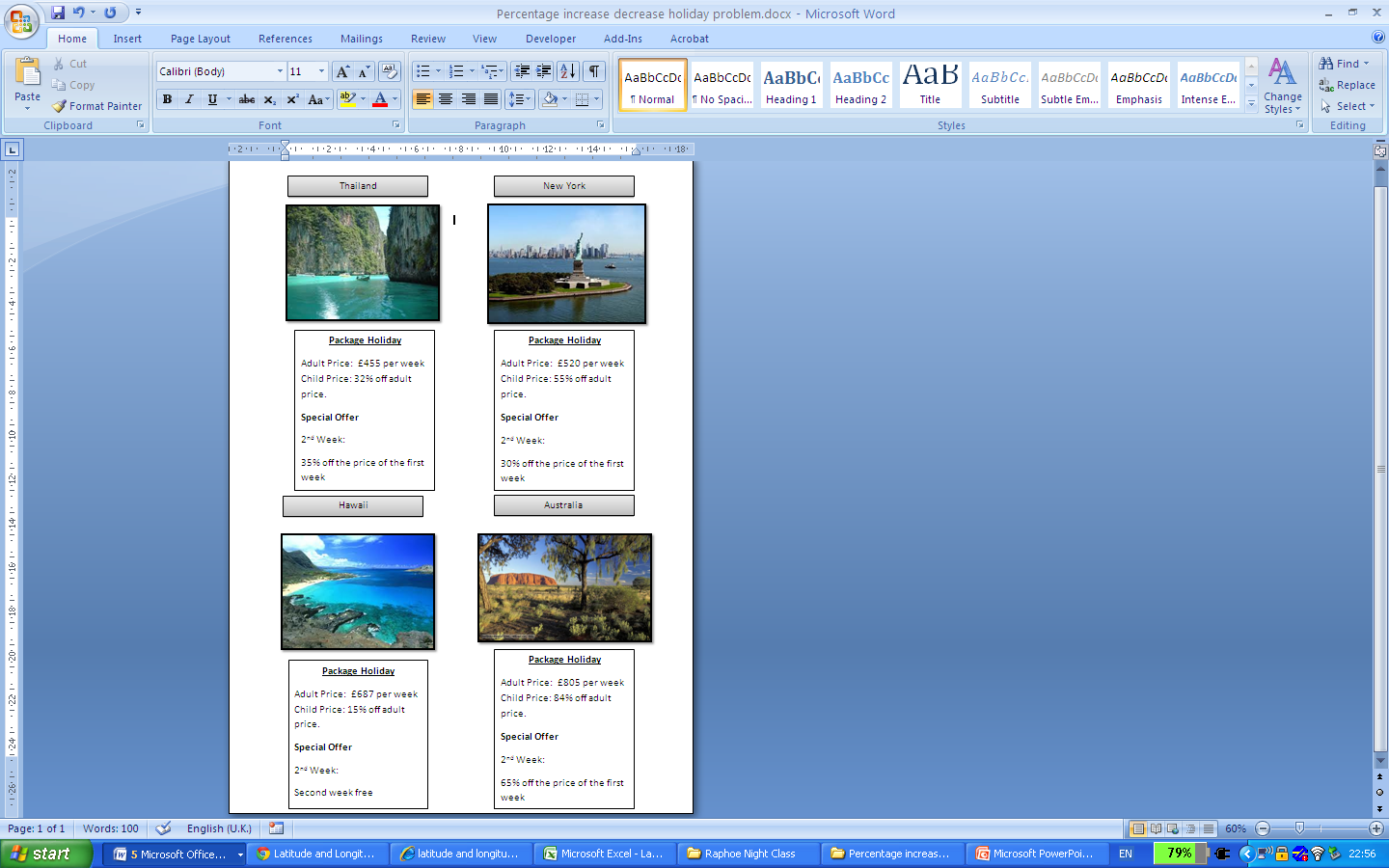 Holidays  

I need some help to book my summer holiday. 

There are four possible destinations to choose from but I want to find the cheapest deal. 

I want to go away for 2 weeks. The holiday is for 2 adults and 2 children. 

In pairs/fours work out the cost of each holiday and decide which is the best value.
*Table Challenge
What is the best holiday for 2 adults and 2 children for 2 weeks?
New York

Adult Price: £520 per week.
Child Price: 55% off adult price.

Special Offer

2nd week: 30% off the price of the first week.
Thailand

Adult Price: £455 per week.
Child Price: 32% off adult price.

Special Offer

2nd week: 35% off the price of the first week.
Hawaii

Adult Price: £687 per week.
Child Price: 15% off adult price.

Special Offer

2nd week: Free.
Australia

Adult Price: £805 per week.
Child Price: 84% off adult price.

Special Offer

2nd week: 65% off the price of the first week.
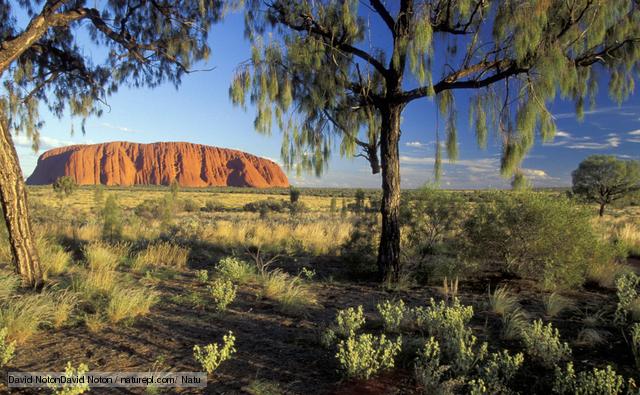 Which holiday?
Thailand - £2522.52

New York - £2563.60

Hawaii - £2541.90

Australia - £2521.26


Cheapest holiday is Australia at £2521.26 for 2 adults and 2 children for 2 weeks.
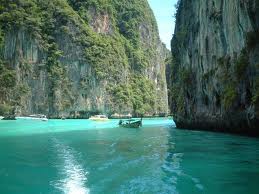 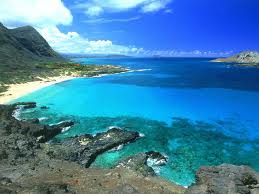 Demonstrate
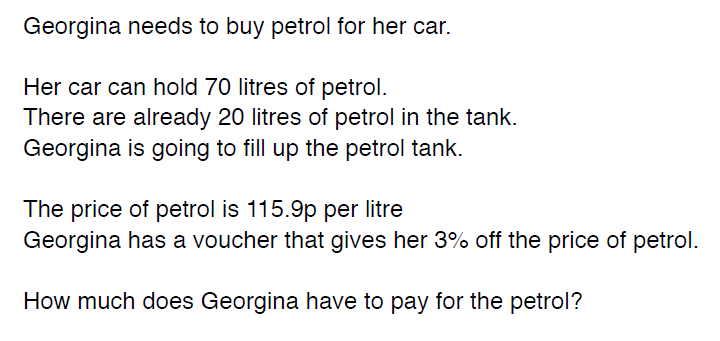 Connect
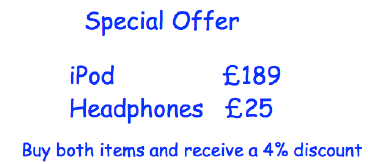